Maakonna arengustrateegia ja selle koostamine
Rahandusministeerium
Priidu Ristkok
23.03.2018, Pärnumaa
Muudatused maakondlikus arendustegevuses
Muudatused alates 2018
Kõik maakondlikud arenduskeskused on ümber kujundatud - riik ei ole enam asutaja, nö. „omanikeks“ on kõigis maakondades omavalitsused
Omavalitsusüksuste ülesanne on ühiselt kavandada maakonna arengut ja suunata selle elluviimist
Nimetatud ülesanne on antud kõigi maakonna KOVide otsustega täitmiseks maakondlikule arendusorganisatsioonile (MARO). KOV volikogud otsustasid koostööorganile maakonna arengu kavandamise ülesande andmise hiljemalt 2018. aasta 1. veebruaril.
Ülesande täitmist toetatakse riigieelarvest lepingu alusel
Arendustegevuse sisu määrab maakond ise, ainus KOKSis nimetatud ülesanne on maakonna arengustrateegia koostamine hiljemalt 15. jaanuariks 2019.
Miks maakonna arengustrateegia?
Maakonnad on Eestis üldjuhul väljakujunenud tööjõuareaalid ja kõikjal omavalitsuste koostööpiirkonnad
Majanduse ja tööhõive, aga ka mitmete avalike teenuste jm valdkondade arendamine eeldab KOV koostööd tööjõuareaali piires
Nende valdkondade arendamine eeldab KOV ja keskvalitsuse koordineeritud partnerlust
Muudatused alates 2018
Maakondlik arengustrateegia on aluseks:
maakonna KOVide ja koostööpartnerite poolt ühiselt maakonna arengu suunamisel,
ühiselt tehtavate ja omavalitsusüksuste ülese mõjuga investeeringute kavandamisel, 
investeeringuteks toetuse taotlemisel ning KOVidele antud ühiste ülesannete täitmisel.
Maakondlikud arendusorganisatsioonid võtavad 2018 lisaks üle maavalitsuste rolli (koos ressursiga):
piiriüleses koostöös (rahvusvahelised liikmesorganisatsioonid, koostööprojektid, ETK programmide seirekomisjonide töös osalemine),
kohaliku omaalgatuse ja regionaalsete investeeringutoetuste programmide ning VF viisade toetusskeemi rakendamisel.
Alates 2019.a. on plaanis siduda osade regionaalarengu programmide ressurss vahetult maakonna arengustrateegiate elluviimisega.
MAROd
Rahalised ressursid
Ministeeriumi roll maakonna arengustrateegia koostamisel
Ministeeriumi roll maakonna arengustrateegia koostamisel
Õiguslik raamistik KOKS-is, ülesannete täitmise rahastamise lepingud MAROdega
Senised maakonna arengukavad ja –planeeringud www.maavalitsus.ee  
Regulaarsed kokkusaamised ja ühisarutelud kogu protsessi vältel
Arengustrateegiate koostamise kontaktisikute meililist (mkareng@fin.ee)
Juhend maakonna arengustrateegia koostamiseks
Aprill-mai – koolitusprogramm MARO kontaktisikutele
Kooskõla tagamine maakonna arengustrateegia ja kehtestatud/kehtestatava maakonnaplaneeringu vahel
Arengustrateegia kasutamine sisendina toetusmeetmete ja investeeringute kavandamisel ning poliitikakujundamisel
Maakonna arengustrateegia koostamise juhend
Miks on arengustrateegiat vaja
Arengustrateegia koostamise protsess (etapid ja ajakava; soovitused protsessi etappide osas)
Arengustrateegia sisu ja vorm (ajaline horisont; struktuur; soovitused struktuurielementide osas; kajastatavad valdkonnad; ruumiline skeem; arengustrateegia tegevuskava)
Arengustrateegia seos teiste arengudokumentidega (olemasolevad maakonna arengustrateegia ja valdkonna arengukavad, maakonnaplaneering ja teemaplaneeringud; seos KOV arengukavadega; riigi valdkondlike arengukavadega arvestamine)
Arengustrateegia elluviimise korraldus ja seire
Lisad (mõisted; Eesti regionaalarengu strateegia sisend; riigi valdkondlike arengukavade eesmärgid ja indikaatorid; „analüütiline abimees“; tegevuskava vormi näidis; ruumilise skeemi näidis; jm taustamaterjalid)
Arengustrateegia koostamise ajakava
Arengustrateegia soovituslik struktuur
Arengustrateegia muud aspektid
Strateegia (visiooni) ajahorisont 2035+ (2040)
Tegevuskava lähiaastateks, rulluval põhimõttel 4 eelseisvat aastat. 
Käsitletavate teemavaldkondade seas kindlasti: 
a) inimareng; b) majandusareng; c) tehniline taristu ja ühistransport. 
Muud valdkonnad vastavalt vajadusele.
Ruumiline aspekt – nn eskiisjoonis (nt maakonnaplaneeringu põhijoonise väljavõte või strateegiakaart + kavandatavad arendustsoonid/-projektid)
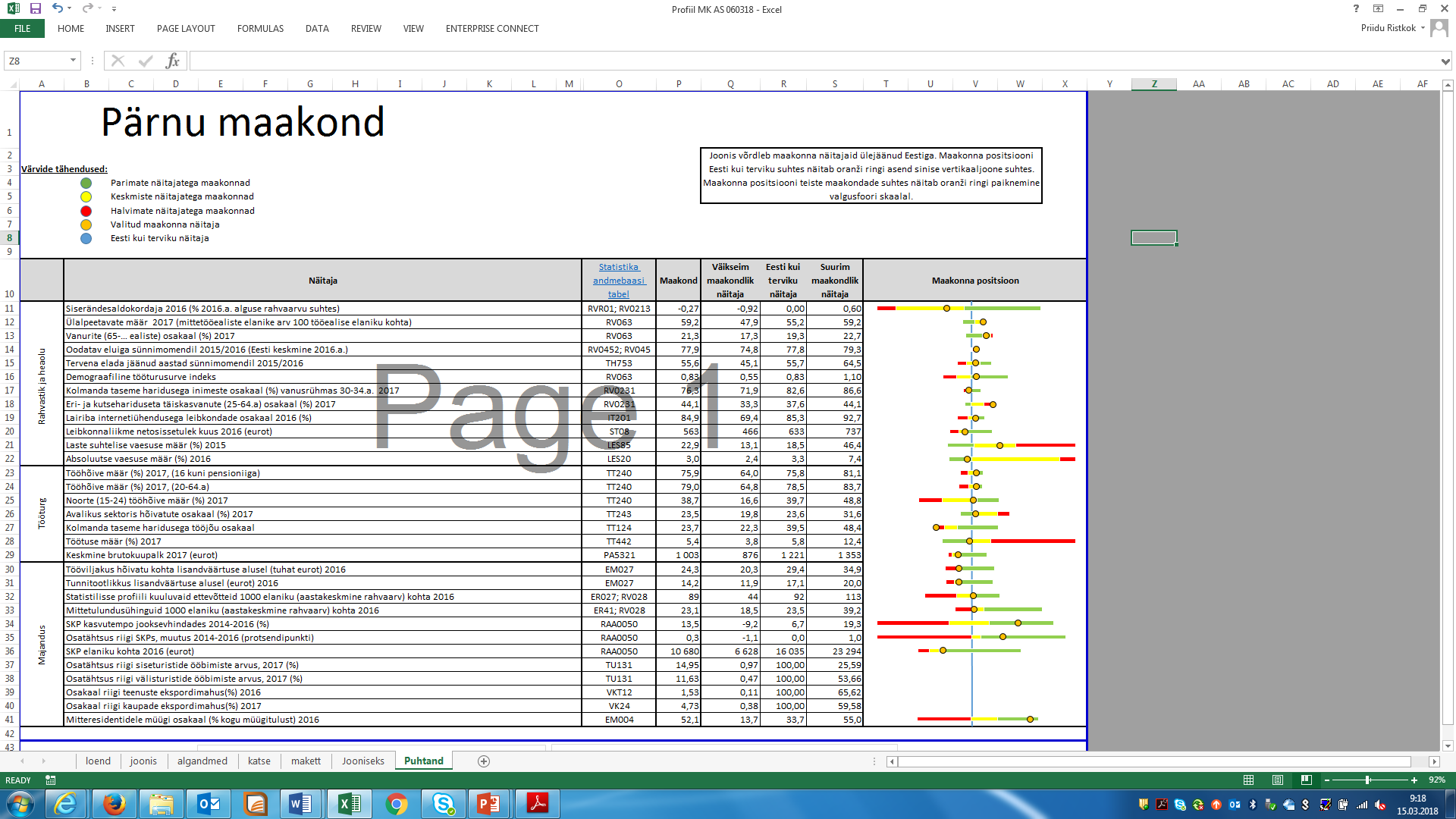 Soovitused protsessi osas
Koostamise algatamine
Töörühmad
	Juhtrühm
	(Arendustöötajate) töörühm
	(Partnerite) teemarühmad
Partnerite ja avalikkuse kaasamine
	Kaasatute ring
	Kaasamise vormid ja kanalid
	Kaasamise etapid
Maakonna arengustrateegia õiguslikud raamid – väljavõtteid kohaliku omavalitsuse korralduse seadusest (KOKS)
Väljavõtted KOKS-ist  1
Miks on arengustrateegia vajalik
KOKS §61 lg 1 „Omavalitsusüksuste ülesanne on ühiselt kavandada maakonna arengut ja suunata selle elluviimist.“
KOKS §373 lg 1 „Maakonnal peab olema arengustrateegia, mis on aluseks maakonna kohaliku omavalitsuse üksuste ja koostööpartnerite poolt ühiselt maakonna arengu suunamisel, ühiselt tehtavate ja omavalitsusüksuste ülese mõjuga investeeringute kavandamisel, investeeringuteks toetuse taotlemisel ning käesoleva seaduse § 61 lõikes 1 nimetatud kohaliku omavalitsuse üksustele antud ühiste ülesannete täitmisel.“
KOKS §373 lg 11 „Riigieelarvest kohaliku omavalitsuse üksustele juhtumipõhiste toetuste andmisel, riiklike investeeringute kavandamisel ja riigiasutuste osutatavate teenuste kättesaadavuse muutmisel maakonnas võetakse arvesse maakondlikus arengustrateegias kavandatud arengueesmärke ja kajastatud tegevuskogumeid.“
RES § 50 lg 4 „Riigieelarvest antakse kohaliku omavalitsuse üksusele juhtumipõhist investeeringutoetust [tingimusel, et] toetatava investeeringuga panustatakse kohaliku omavalitsuse üksuse arengukava või maakondliku arengudokumendi investeeringuga seotud valdkondliku eesmärgi täitmisse.“
Väljavõtted KOKS-ist  2
Arengustrateegia koostamise protsess – ajakava ja vastuvõtmine
KOKS §374 lg 1 „Maakonna arengustrateegia kiidetakse heaks hiljemalt 15. jaanuaril... Arengustrateegia vaadatakse üle ja seda uuendatakse vähemalt kord nelja aasta jooksul.“
KOKS §374 lg 3 „Maakonna arengustrateegia eelnõu koostab kohaliku omavalitsuse üksuste määratud käesoleva seaduse § 61 lõikes 2 nimetatud koostööorgan ja eelnõu esitatakse heakskiitmiseks asjaomastele valla- või linnavolikogudele.“
KOKS §374 lg 6 „Maakonna arengustrateegia loetakse vastuvõetuks ja see jõustub pärast seda, kui vähemalt kaks kolmandikku maakonna selliste kohaliku omavalitsuse üksuste volikogudest, mille elanike koguarv moodustab vähemalt kaks kolmandikku maakonna elanike koguarvust ning mille hulka peab kuuluma ka maakonnakeskuseks olev kohaliku omavalitsuse üksus, on selle määrusega heaks kiitnud hiljemalt 15. jaanuaril. Maakonnakeskuseks loetakse kohaliku omavalitsuse üksust, mis on maakonnaplaneeringus maakonnakeskusena nimetatud.“
KOKS §704 lg 2 „Kohaliku omavalitsuse üksused peavad käesoleva seaduse § 374 lõikes 1 nimetatud maakonna arengustrateegia vastu võtma hiljemalt 2019. aasta 15. jaanuaril.“
Väljavõtted KOKS-ist  3
Soovitused protsessi osas / Partnerite ja avalikkuse kaasamine
KOKS §374 lg 4 „Valla- või linnavalitsus korraldab või volitab koostööorganit korraldama avalike arutelude kaudu kõigi huvitatud isikute kaasamise maakonna arengustrateegia koostamisse.“
KOKS §374 lg 5 „Valla- või linnavalitsus avalikustab maakonna arengustrateegia eelnõu valla või linna veebilehel või volitab koostööorganit avalikustama maakonna arengustrateegia eelnõu ka koostööorgani veebilehel vähemalt kaheks nädalaks.“
KOKS §374 lg 7 „Maakonna arengustrateegia koostanud ja menetlenud koostööorgani, volikogu ja volikogu komisjonide istungite protokollid ja teave maakonna arengustrateegia menetlemise kohta avaldatakse kohaliku omavalitsuse üksuste veebilehtedel seitsme tööpäeva jooksul arengustrateegia vastuvõtmisest arvates.“
Väljavõtted KOKS-ist  4
Arengustrateegia ülesehitus
Ajaline horisont
KOKS §374 lg 1 „Maakonna arengustrateegia … hõlmab vähemalt nelja eelseisvat eelarveaastat.“
Kohustuslik struktuur ja soovituslik ülesehitus
KOKS §374 lg 2 „Maakonna arengustrateegial peab olema tegevuskava või valdkondlikud tegevuskavad, mis ei pea hõlmama kogu arengustrateegia kehtivuse perioodi.“
KOKS §373 lg 3 „Arengustrateegia koostatakse maakonna kohta ja selles esitatakse vähemalt: 1) majandusliku ja sotsiaalse ning rahvastiku tervise arengu pikaajalised suundumused ja vajadused; 
2) tegevusvaldkondade kaupa hetkeolukorra analüüs, mis sisaldab iga valdkonna probleemide ja olemasolevate võimaluste analüüsi; 
3) strateegilised eesmärgid, mis väljendavad taotletavat mõju ja mille saavutamine on mõõdetav või hinnatav; 
4) strateegiliste eesmärkide täitmiseks vajalikud tegevuste kogumid arengustrateegia perioodi lõpuni; 
5) strateegiliste eesmärkide täitmiseks vajalike tegevuste ruumiline paiknemine.“
Väljavõtted KOKS-ist  5
Rahvatervis
Rahvatervise seaduse §10 lg 1 punkt 2 „[Kohaliku omavalitsuse üksuste ühiselt täidetavad ülesanded on] maakonna või piirkonna tervise- ja heaoluprofiili koostamine ning selles sisalduva teabega arvestamine maakonna või piirkondliku arengustrateegia koostamisel.“
Ruumiline joonis
KOKS §373 lg 3 punkt 5 „[[Arengustrateegias] esitatakse vähemalt] strateegiliste eesmärkide täitmiseks vajalike tegevuste ruumiline paiknemine.“
KOKS §373 lg 7 „Maakonna arengustrateegia elluviimiseks, sealhulgas strateegiliste eesmärkide täitmiseks vajalike tegevuste ruumilise paiknemise asukohavalikuks, võib koostada mitme valla või linna territooriumi hõlmava üldplaneeringu planeerimisseaduses sätestatud korras.“
Väljavõtted KOKS-ist  6
Arengustrateegia tegevuskava
KOKS §374 lg 2 „Maakonna arengustrateegial peab olema tegevuskava või valdkondlikud tegevuskavad, mis ei pea hõlmama kogu arengustrateegia kehtivuse perioodi.“
KOKS §374 lg 2 „Maakonna arengustrateegia tegevuskava peab olema kooskõlas maakonna kohaliku omavalitsuse üksuste eelarvestrateegiatega.“
Väljavõtted KOKS-ist  7
Olemasolev maakondlik arengustrateegia
KOKS §704 lg 3 „Kuni [uue] strateegia jõustumiseni kehtib varem maavanema korraldusega kehtestatud maakonna arengustrateegia.“
Maakonnaplaneering ja teemaplaneeringud
KOKS §373 lg 6 „Maakonna arengustrateegia peab arvestama maakonnaplaneeringut. Maakonna arengustrateegia on üldplaneeringu koostamise alus.“
Arengustrateegia seos KOV arengukavadega
KOKS §37 lg 41 „[Valla ja linna] arengukavad peavad arvestama maakonna arengustrateegiat“
KOKS §373 lg 2 „Maakonna arengustrateegias ei kavandata arengut, mis on seotud vaid ühe kohaliku omavalitsuse üksuse haldusterritooriumiga ja millel ei ole puutumust teiste kohaliku omavalitsuse üksustega.“
KOKS §374 lg 2 „Maakonna arengustrateegia tegevuskava peab olema kooskõlas maakonna kohaliku omavalitsuse üksuste eelarvestrateegiatega.“
Riigi valdkondlike strateegiatega arvestamine
KOKS §373 lg 10 „Maakonna arengustrateegia koostamisel arvestatakse riigi valdkondlikke arengukavasid ja kirjeldatakse, kuidas maakonna arengustrateegiaga panustatakse riigi valdkondlikes arengukavades seatud eesmärkide saavutamisse.“
Kontaktid:
Läänemaa arengustrateegia koostamine – Anneli Rasu, SA Lääne-Eesti Arenduskeskus 

RM regionaalhalduse osakond – 
Urmas Kase, maakondliku arendustegevuse nõunik
RM regionaalarengu osakond – 
Priidu Ristkok, Kaire Ööbik, Eedi Sepp